Презентация
Защита проекта по физическому воспитанию
Тема: История развития спорта»
Для детей подготовительной группы 
МДОУ детский сад «Сказка» р.п.Дергачи











Презентацию составила инструктор по физической культуре: Рыскова Л.М.
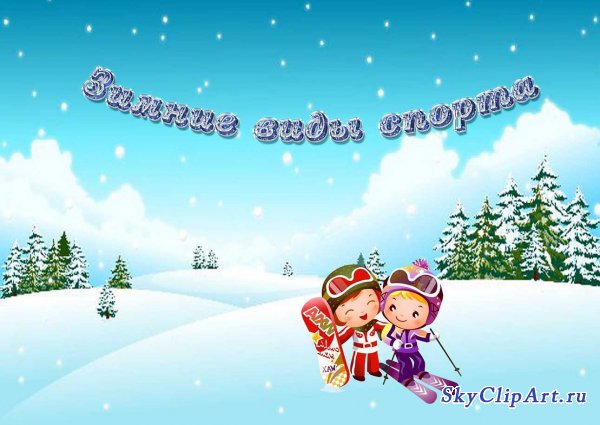 Тема: Олимпийские игры в России (спортивное развлечение)

Цель: Сформировать у детей начальное представления об истории Олимпийских игр и олимпийского движения.
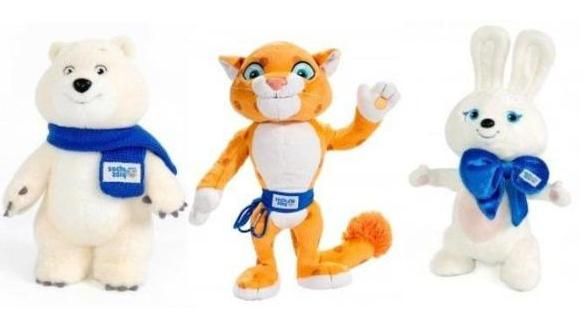 Задачи:
Образовательные:
Создать у детей представление об Олимпийских играх как о мирном соревновании спортсменов различных стран и национальностей, созданном в целях физического совершенствования людей;
Закреплять знания детей о символах и ритуалах Олимпийских игр;
Расширять знания о видах спорта;
Закреплять в речи слова: олимпиада, талисман, символика, зимние виды спорта, континент, факел, эмблема, пьедестал.
Воспитательные:
 -Воспитывать интерес к Олимпийским играм;
 -Доброжелательность, эмоциональную отзывчивость;
 -Формировать уважительное отношение к спортсменам и их достижениям,   желание быть похожими на них.
Развивающие:
Развивать коммуникативные умения и навыки;
Умения и навыки индивидуальной и групповой работы;
Внимание, логическое мышление.
Оздоровительные: 
Бережное отношение к своему здоровью;
Следить за осанкой при выполнении упражнений.
Слайд 1
Древняя Греция
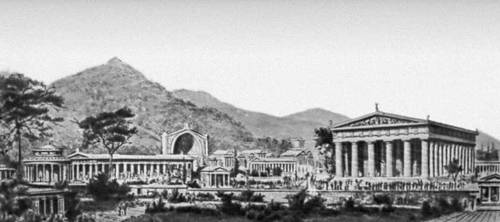 Древняя Олимпия
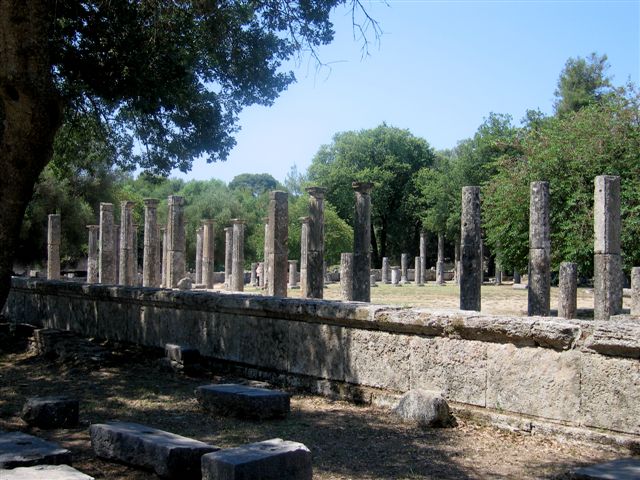 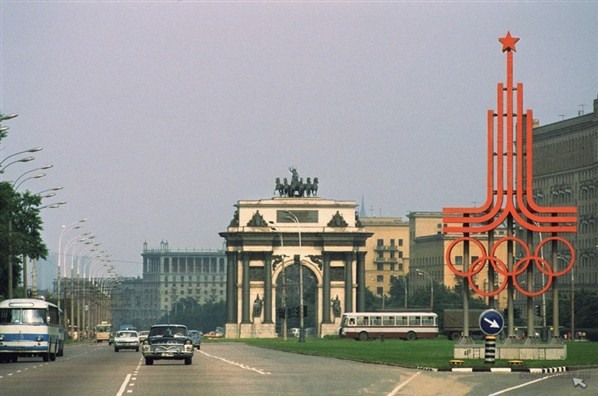 Сл.2
Москва – 1980г. 
Летние Олимпийские игры
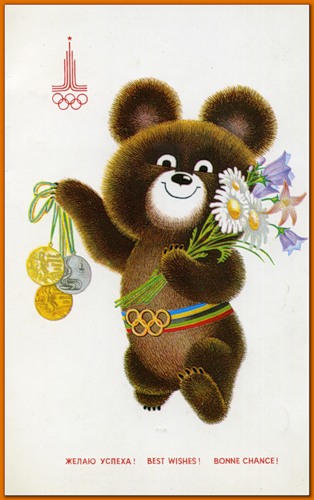 Талисман 
Летних Олимпийских
игр в Москве – Олимпийский Мишка
Сл.3
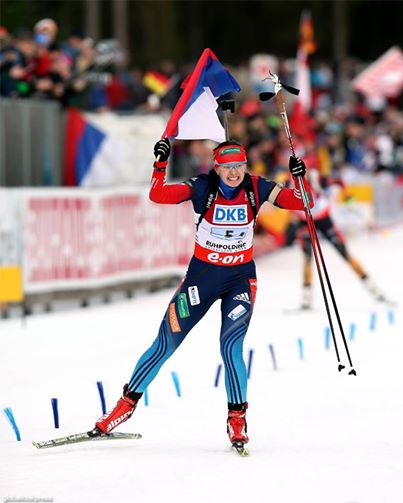 Сл.4
Лыжники
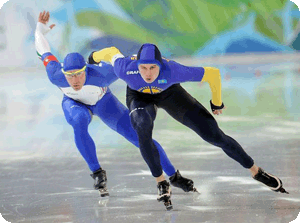 Конькобежцы
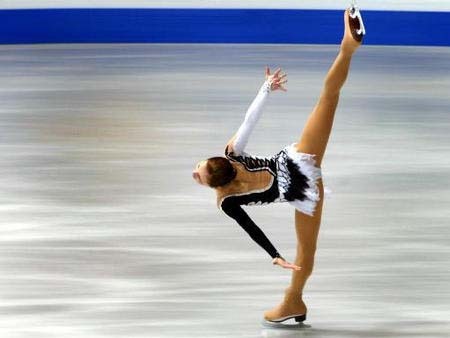 Фигуристы
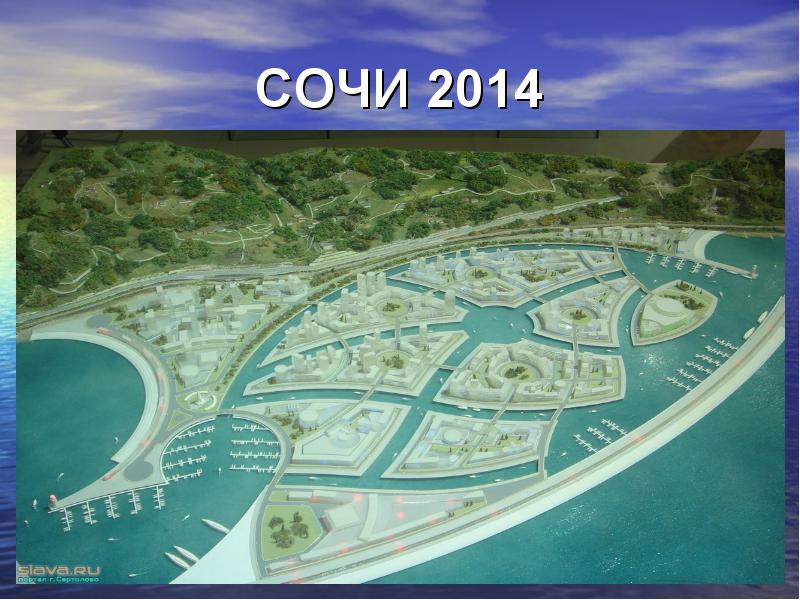 Сл.5
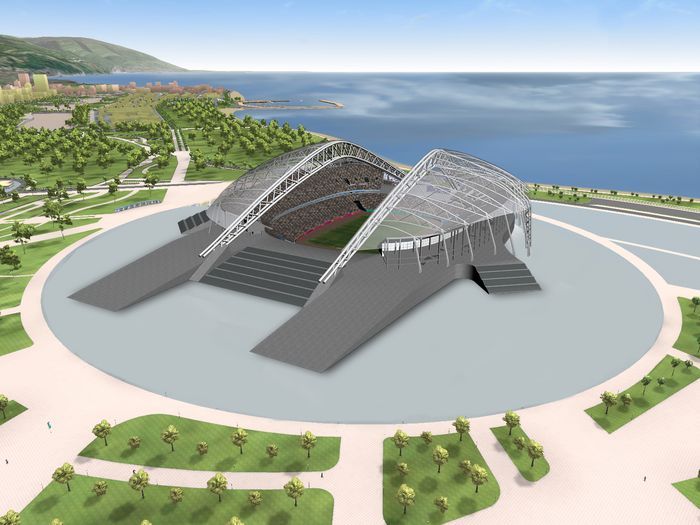 Сл.6
Девиз Олимпийских игр:
«Быстрее, выше, сильнее!»
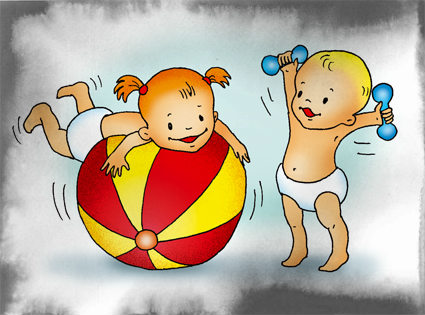 Сл.7
Олимпийский огонь
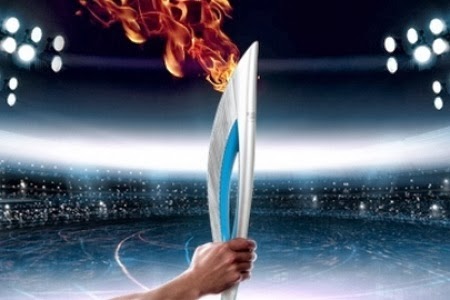 Сл.8
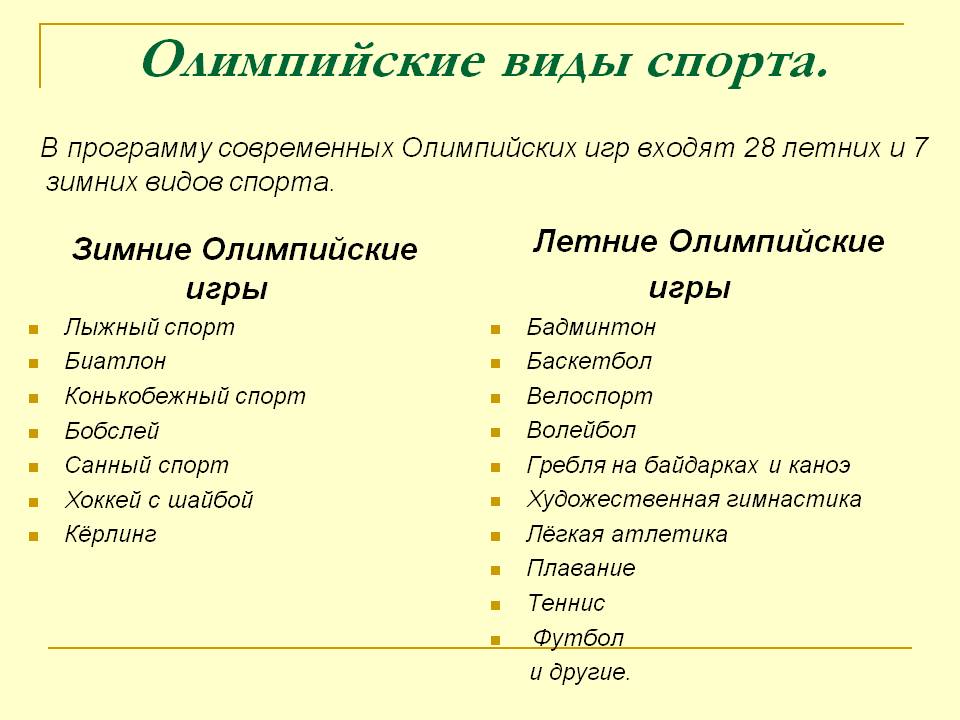 Сл.9
Награждение победителей
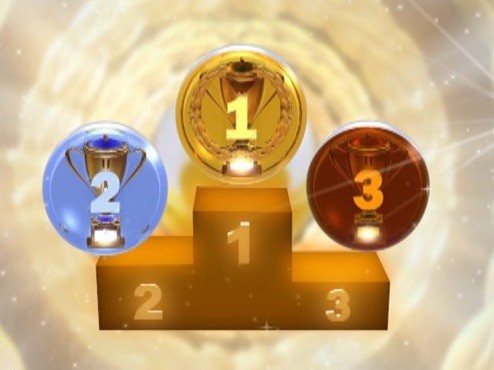 Сл.10
Талисманы Зимней Олимпиады в Сочи – 2014г
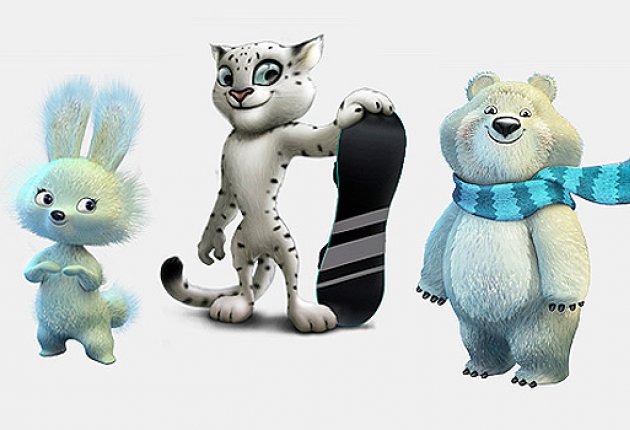 Олимпийский флаг
Сл.11
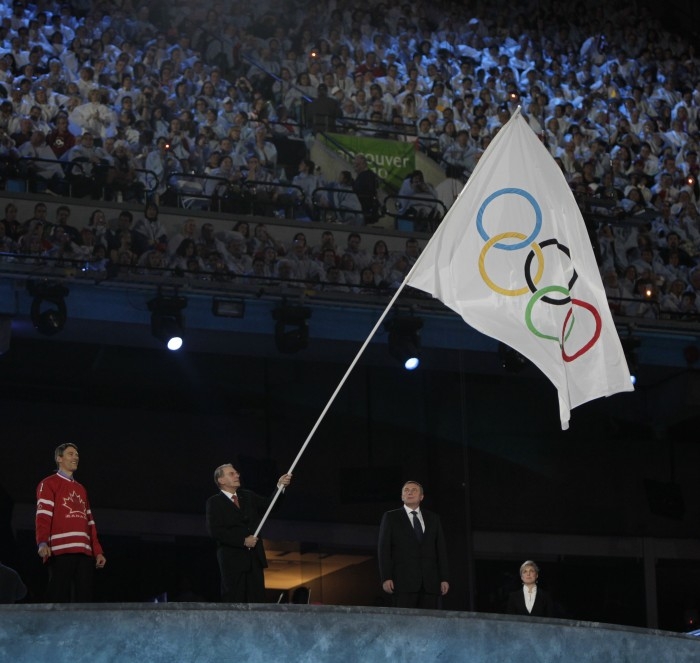 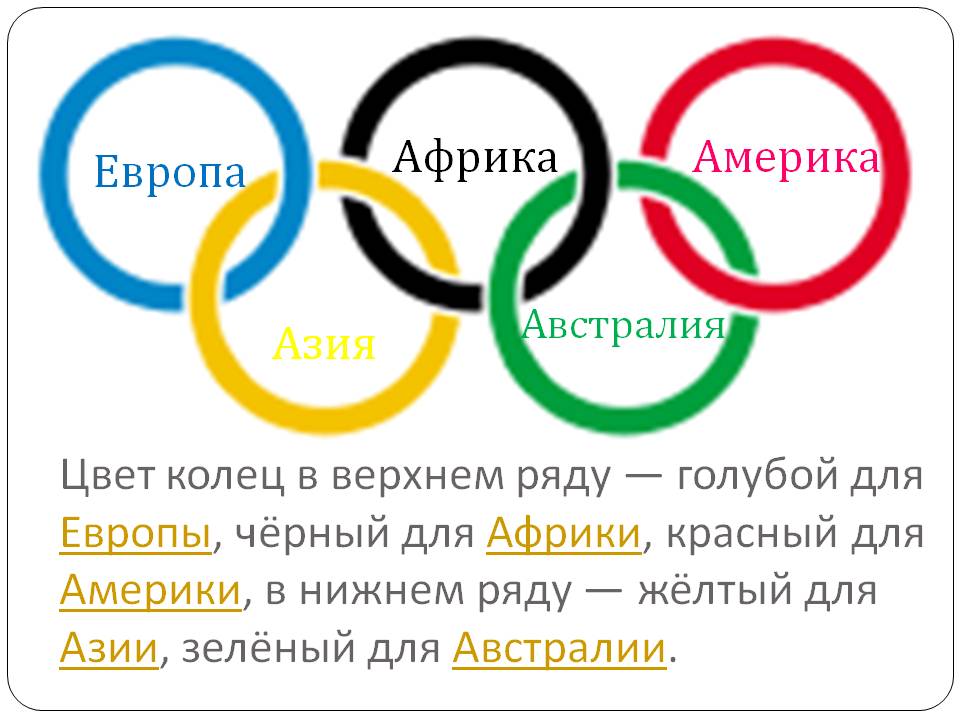 Сл.12
До новых встреч, дорогие ребята!
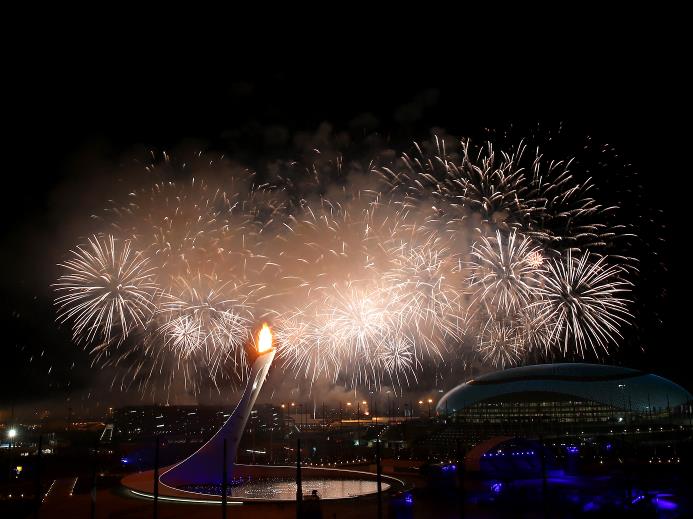